История искусств4 класс
Р
Рисуем копии работ художников.
Русский пейзаж.
Алексей Кондратьевич Саврасов «Грачи  прилетели».
А. Саврасов
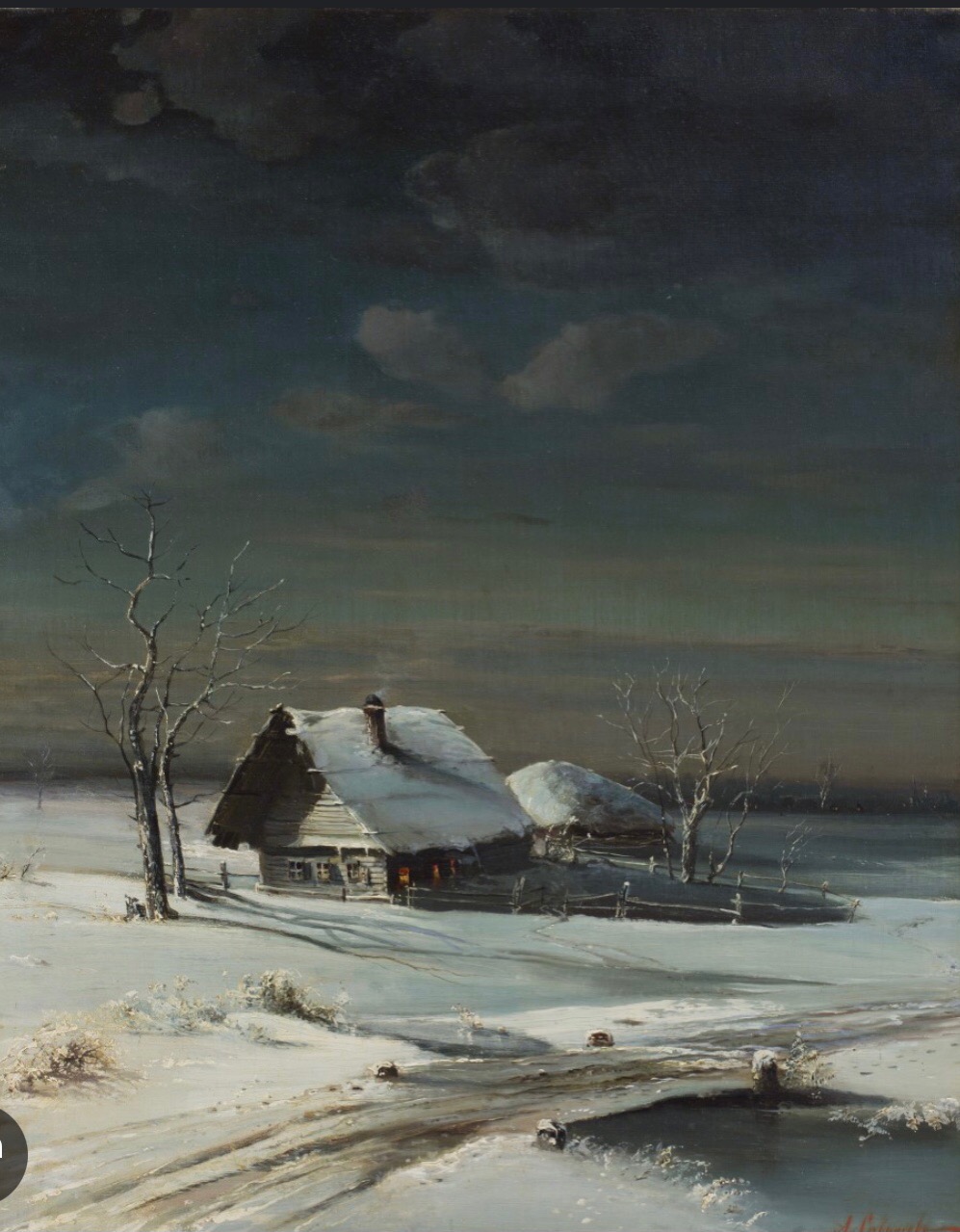 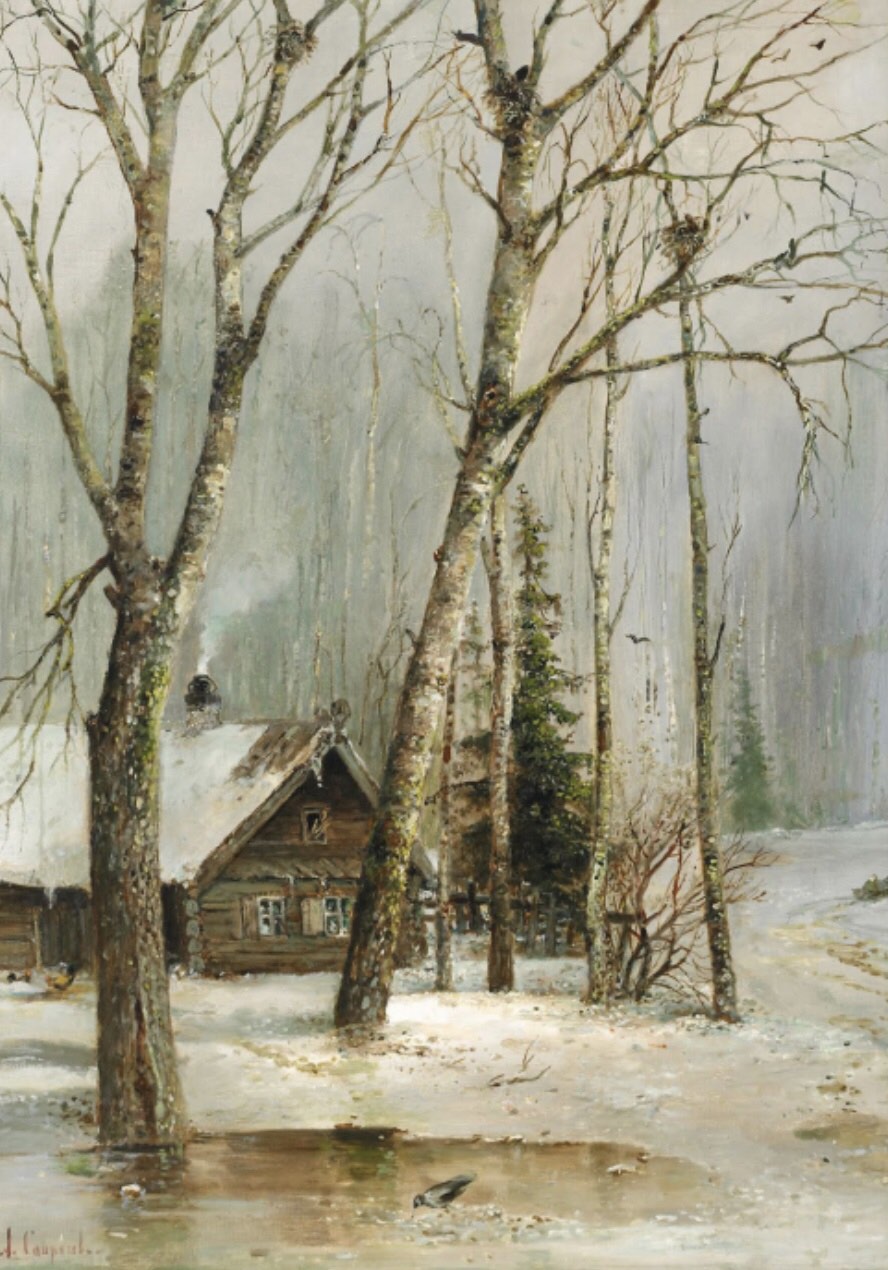 Иван Константинович Айвазовский. «Девятый вал».
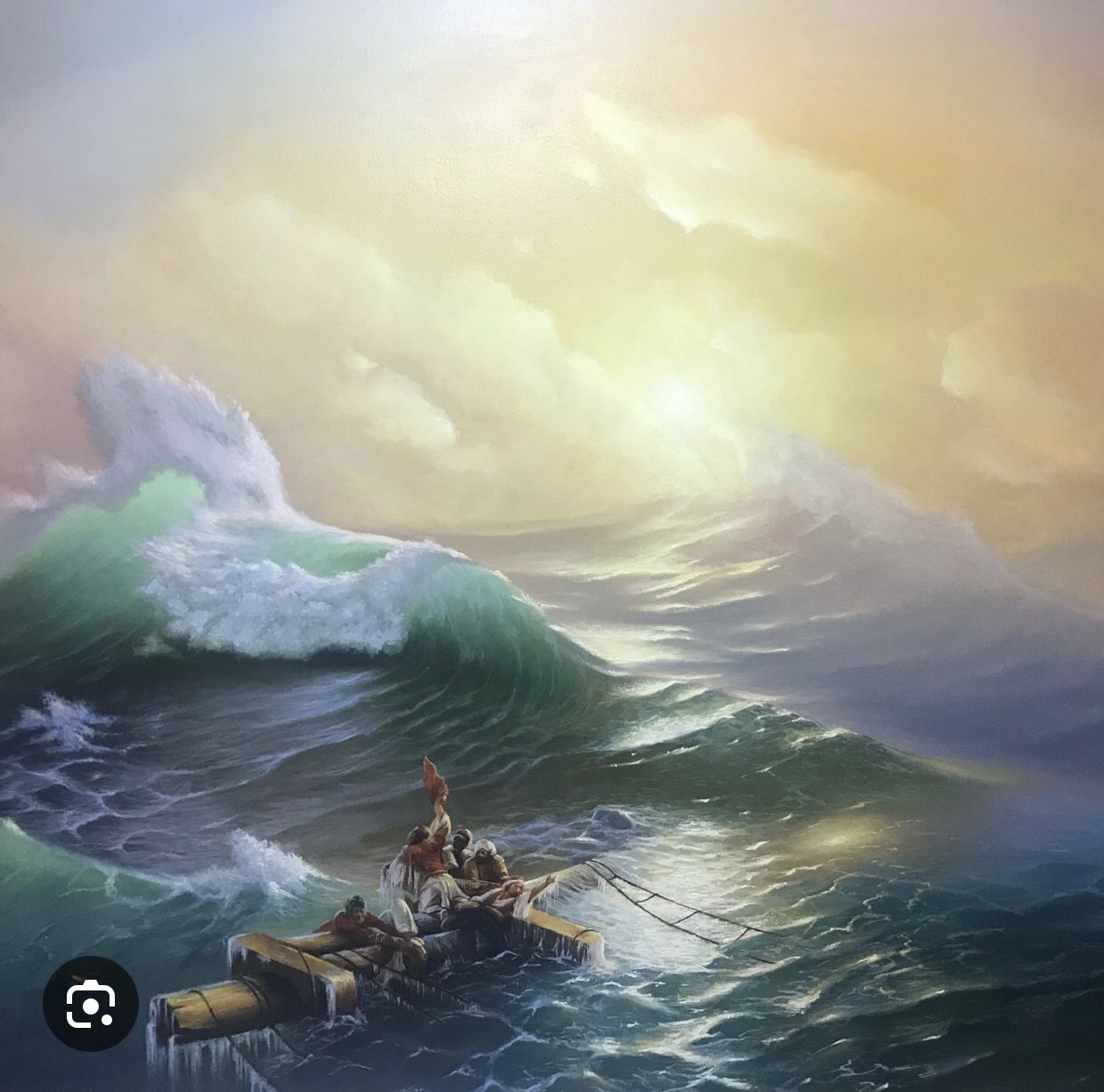 И. Айвазовский.
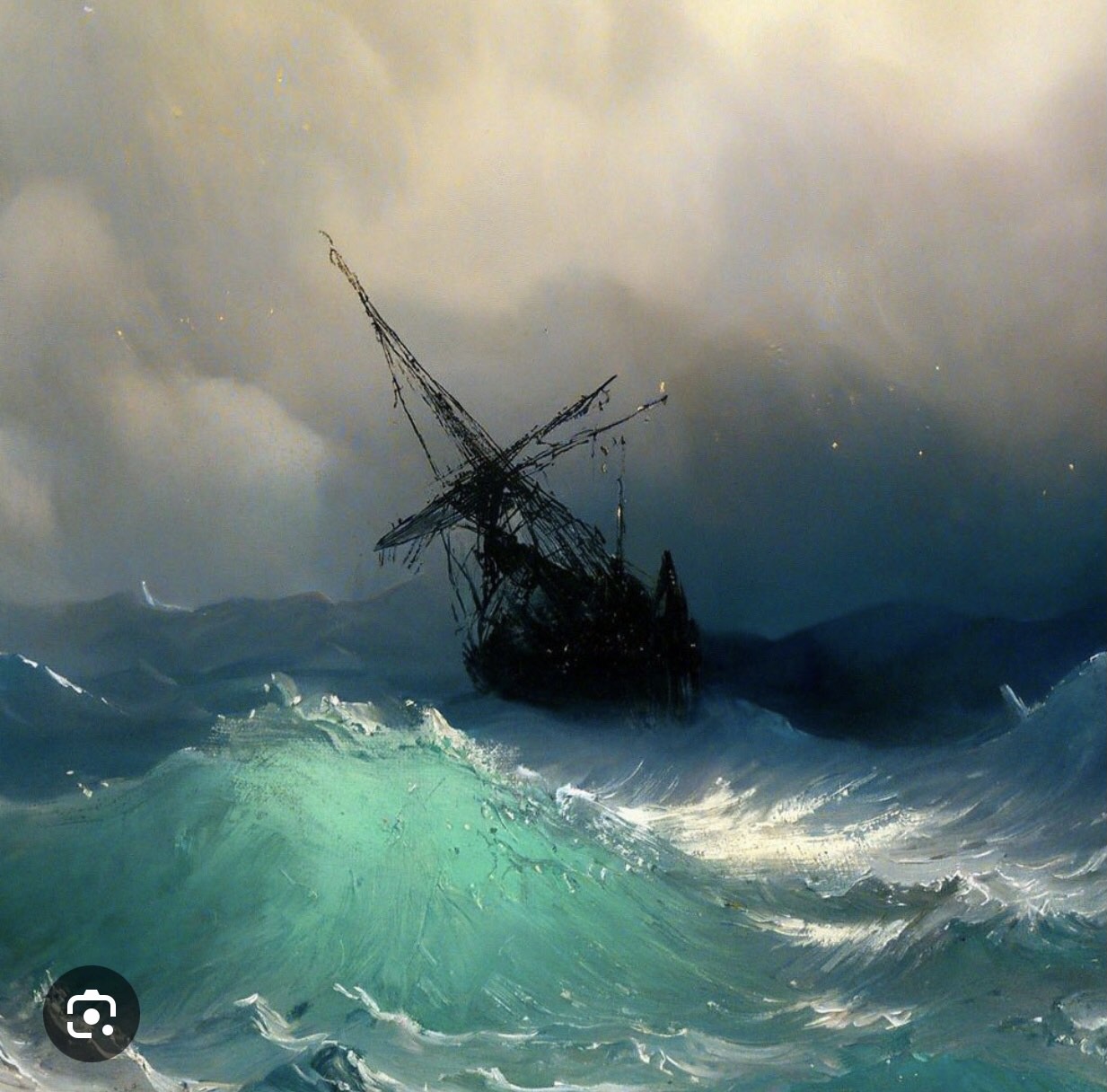 И. Айвазовский
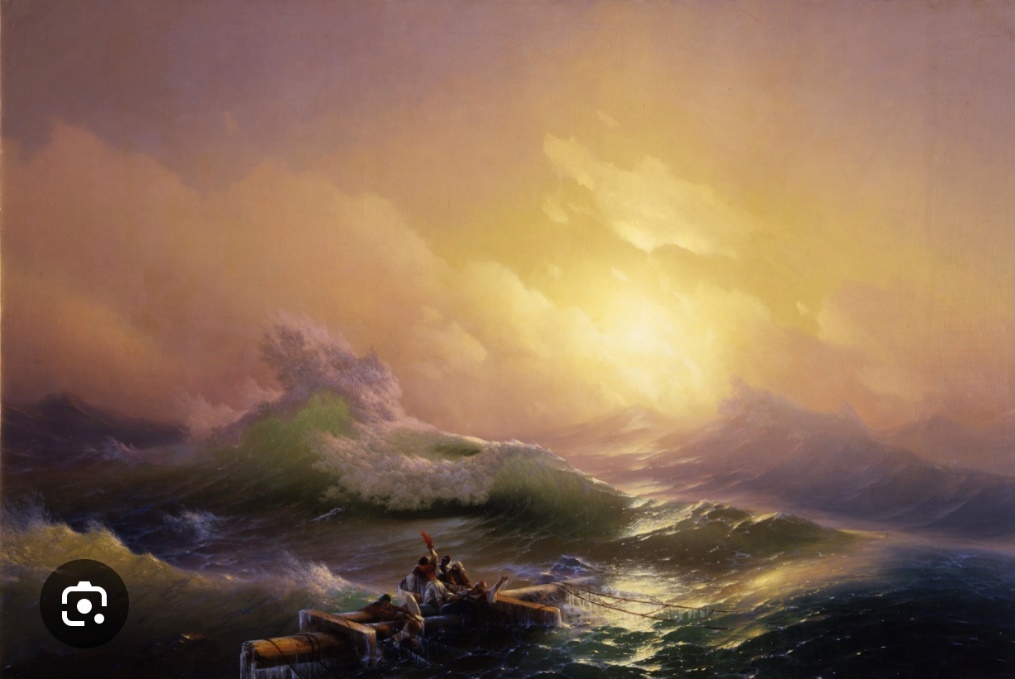 Сильвестр Феодосиевич Щедрин
С.Ф. Щедрин
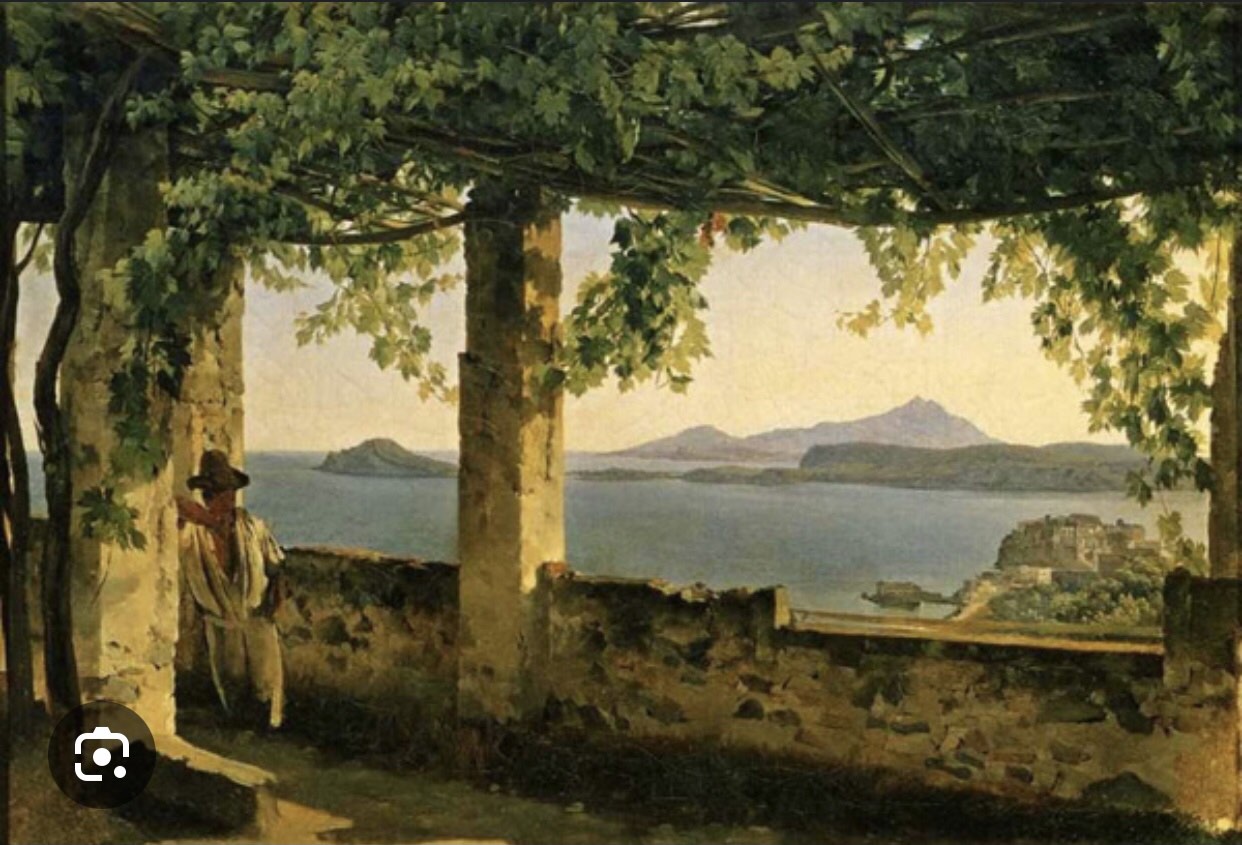